İNGİLİZCE
İNGİLİZCE
LGS EKİM AYI İNGİLİZCE ÖRNEK SORULARI
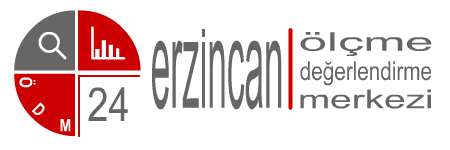 İNGİLİZCE
Question:
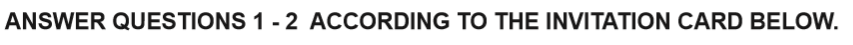 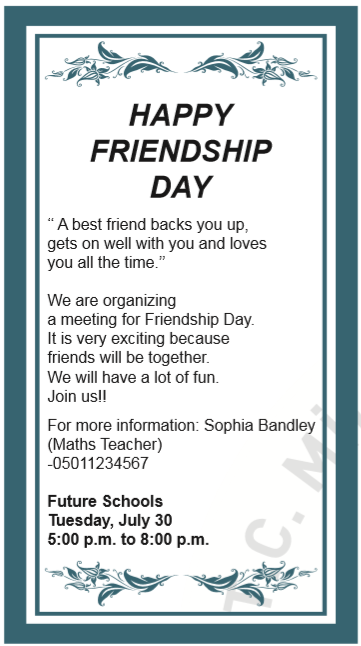 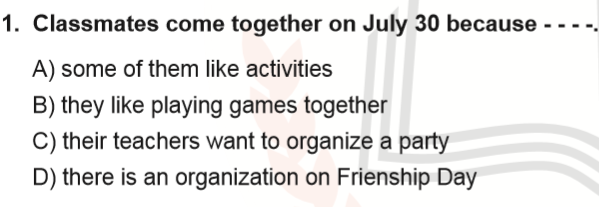 Unit: Friendship
Learning  outcomes: Understanding short and simple 
invitation letters, cards and e-mails.
Required  skills: Vocabulary ,comprehension, understanding the gist
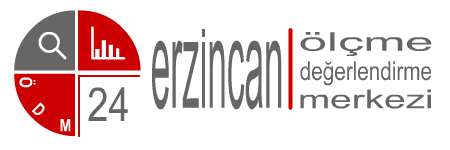 İNGİLİZCE
Question:
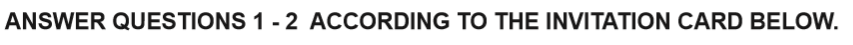 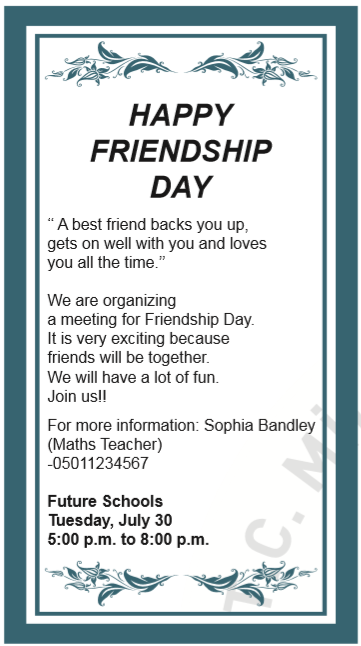 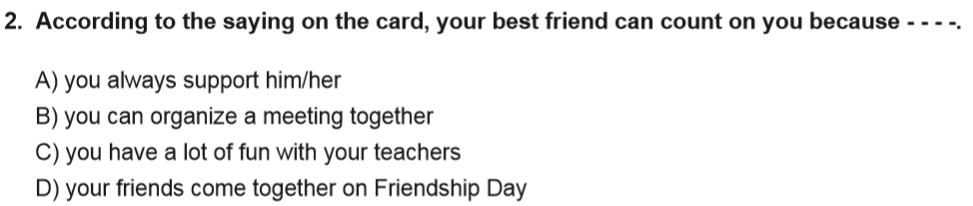 Unit: Friendship
Learning  outcomes: Understanding short and simple 
invitation letters, cards and e-mails.
Required  skills: Vocabulary (synonyms), comprehension , translation
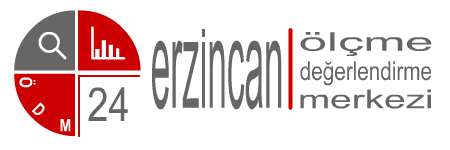 İNGİLİZCE
Question:
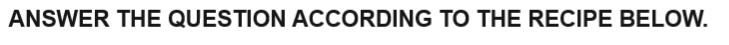 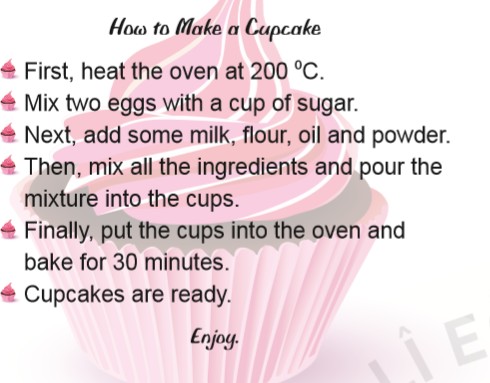 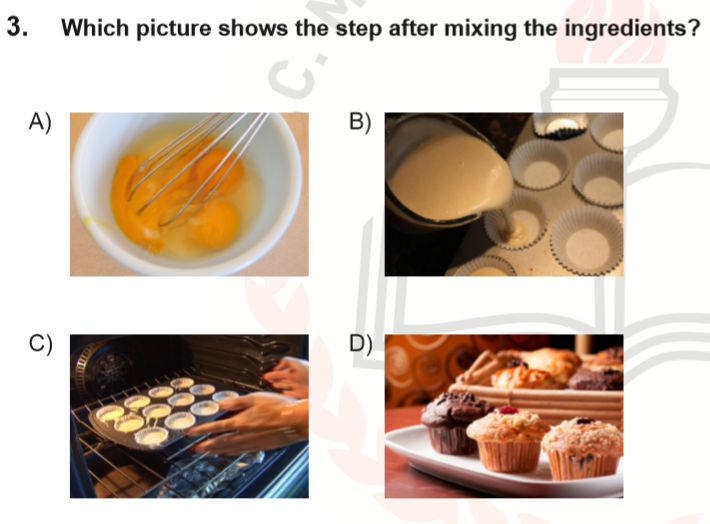 Unit: In the kitchen
Learning  outcomes: Understanding the meaning of short texts about a process.
Required skills: Vocabulary ,comprehension, interpretation, matching
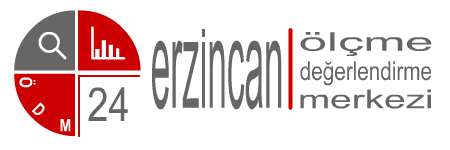 İNGİLİZCE
Question:
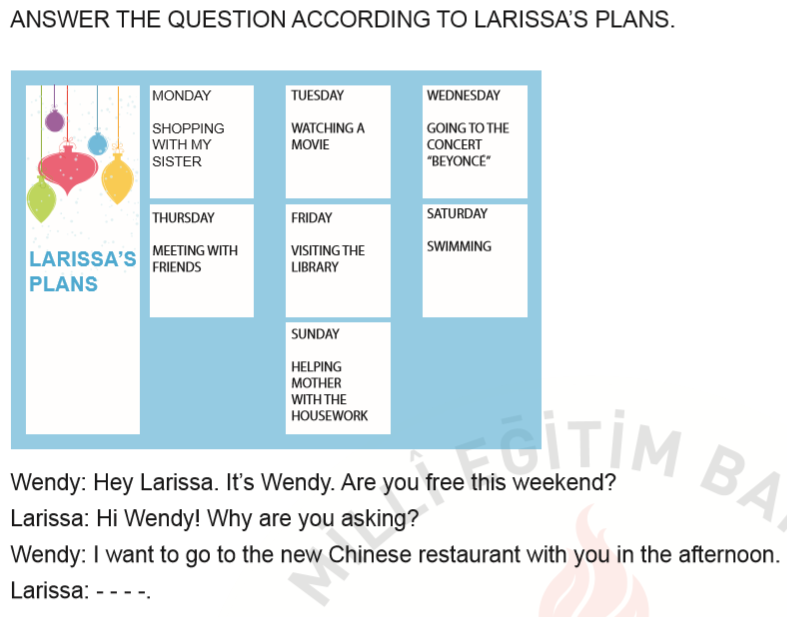 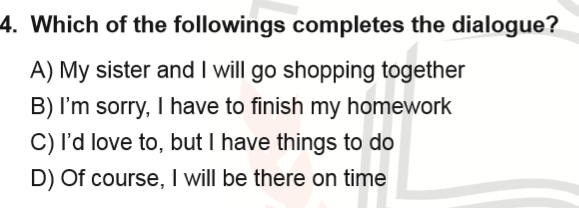 Unit: Friendship
Learning  outcomes: Structuring a talk to make simple inquiries, give explanations and reasons
Required  skills: Vocabulary, Comprehension , İnterpretation, Interrelation ,Analysıs
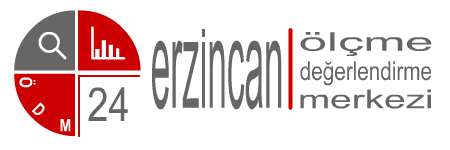 İNGİLİZCE
Question:
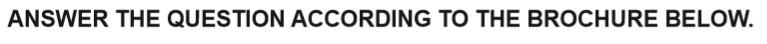 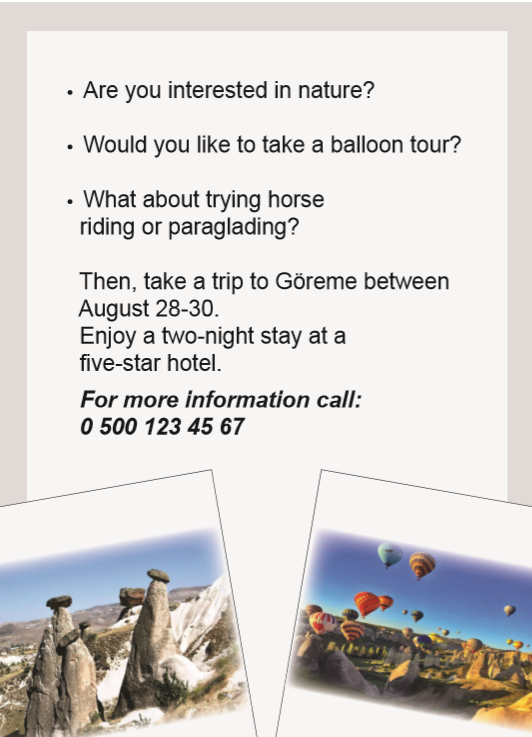 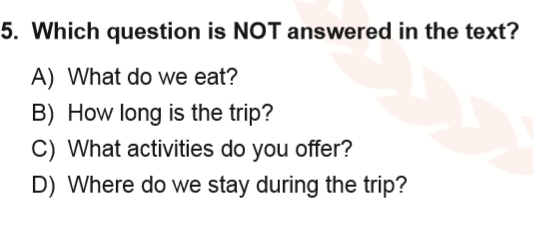 Unit: Tourism
Learning  outcomes: Finding specific information in various texts about tourism
Required  skills: Asking ,answering, Vocabulary, Comprehension ,İnterpretation,
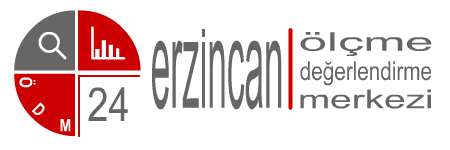 İNGİLİZCE
Ekim ayı soruları;
  8. sınıf müfredat kazanımlarına uygundur.

  Dilbilgisi yapıları günlük hayatta kullanılan İngilizce ifadeler; diyaloglar 
   ve paragraflar içerisinde verilmiştir.

  1. ve 2.  soruda (Friendship ünitesinden) neden-sonuç ilişkisi aranmış ve bileşik cümle
   yapıları ön plana çıkmıştır.

  3. Soru (In the kitchen ünitesinden) görsel tespitine dayalı  analiz ve kelime bilgisi
   gerektiren önceki yıllardaki soru tipine benzeyen bir sorudur.

  4. soru (Friendship ünitesinden)  yeni bir soru tipi olup  tabloyu inceleyerek çözüme
    ulaşılması istenmiştir.Geçmiş yıllarda benzer sorular analiz gerektirmeden direk 
    sorulmuştur.

  5. soru alışılagelmiş bir soru tipi görselle sunulmuştur.
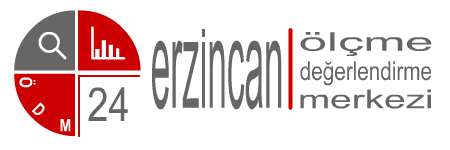 İNGİLİZCE
LGS KASIM AYI ÖRNEK İNGİLİZCE SORULARI
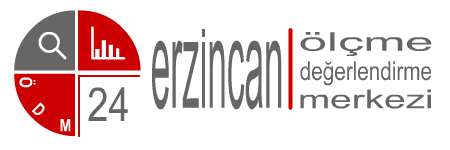 İNGİLİZCE
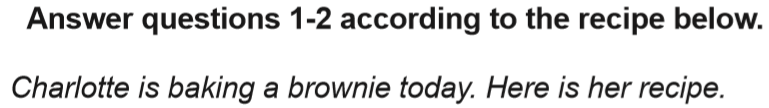 Question:
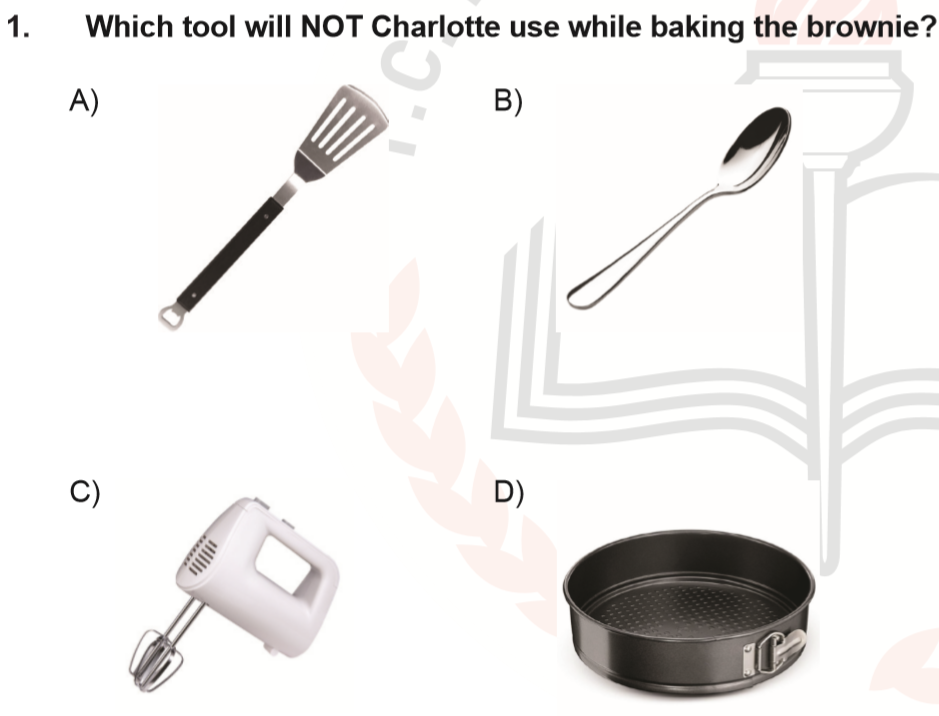 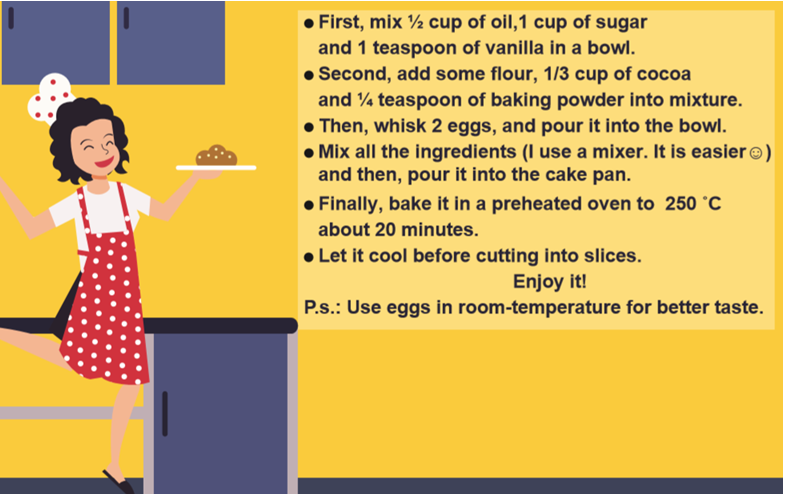 Unit: In the kitchen
Learning  outcomes: Understanding the  meaning of short texts about a process.
Required  skills:Vocabulary,Comprehension,Matching
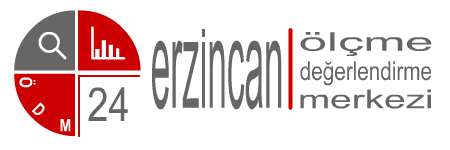 İNGİLİZCE
Soru:
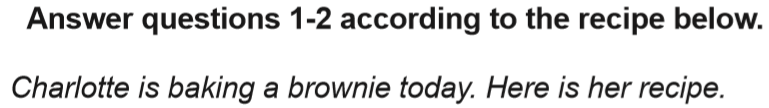 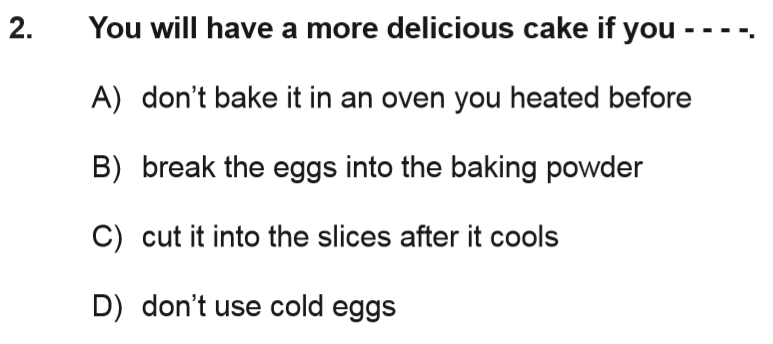 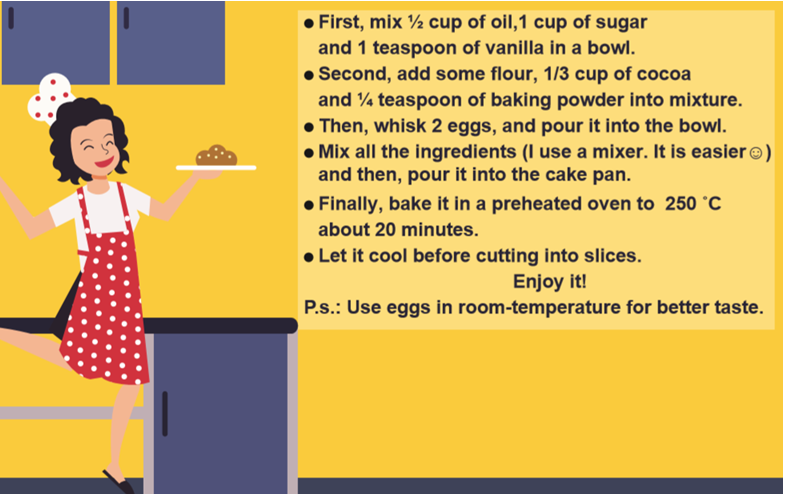 Unit: In the kitchen
Learning  outcomes: Understanding the overall meaning of short texts about a process.
Required  skills: Vocabulary (synonym) , Rephrasing, Comprehension, İnterpretation
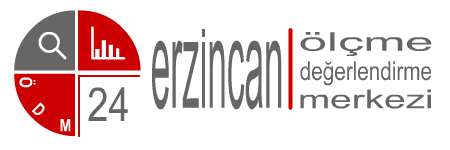 İNGİLİZCE
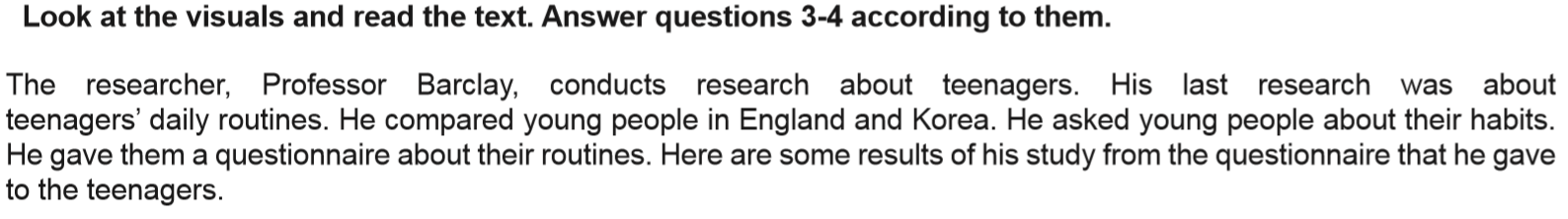 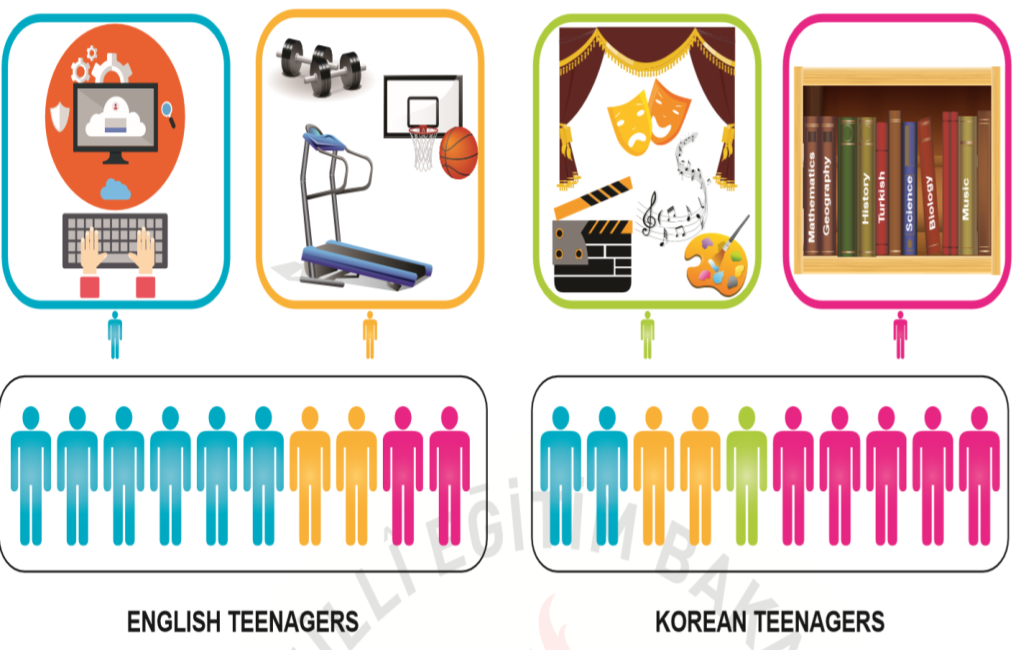 Unit: Teen Life
Learning  outcomes: Understanding short and simple texts about regular activities of teenagers. 
Required skills: Inference, Analysıs of  graphic/shapes, Vocabulary, İnterpretation, Interrelation,Matching
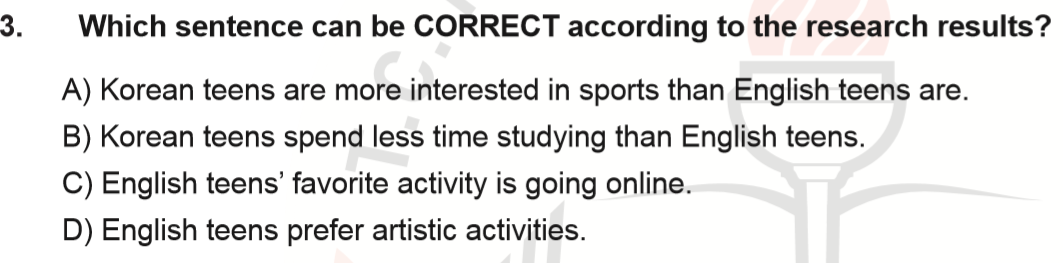 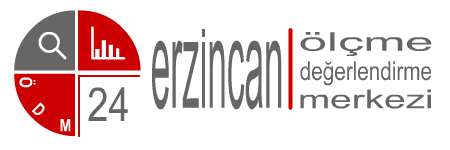 İNGİLİZCE
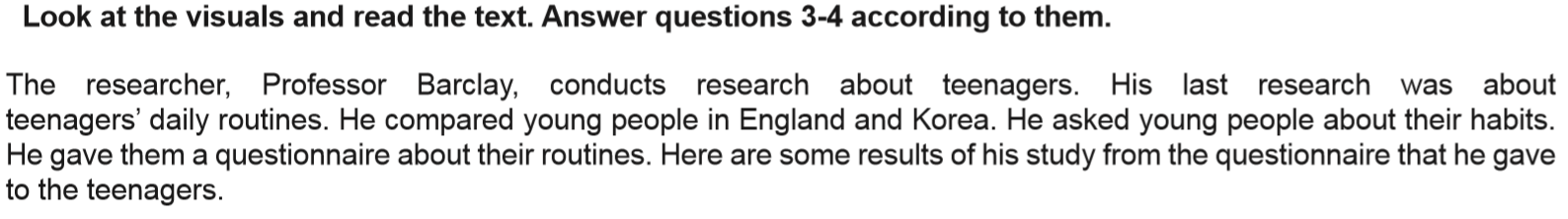 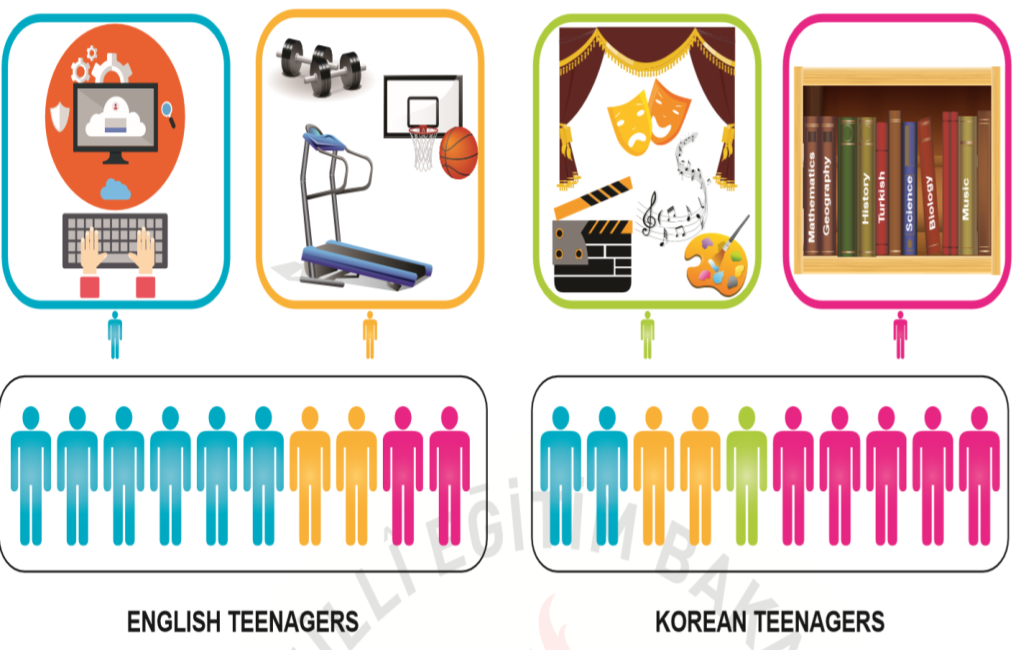 UNİT: Teen Life
Learning  outcomes: Understanding short and 
simple texts about regular activities of teenagers.
 
Required language skills: Analysıs of  graphic/
shapes, Vocabulary, İnterpretation, Interrelation,Matching
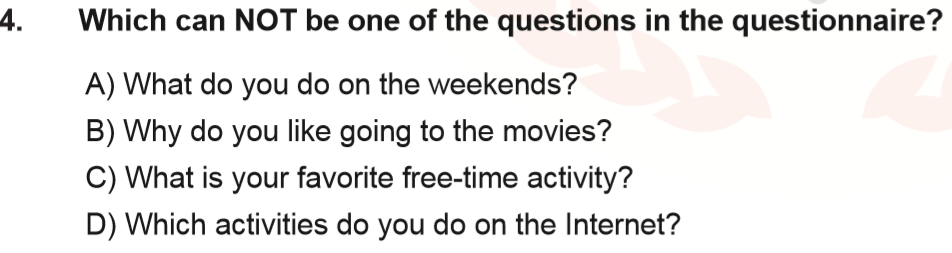 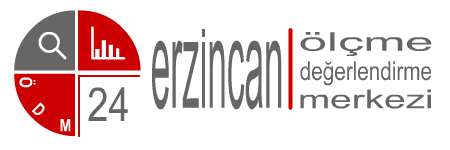 İNGİLİZCE
Question:
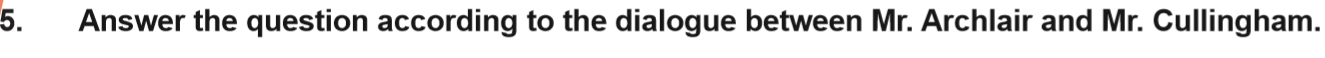 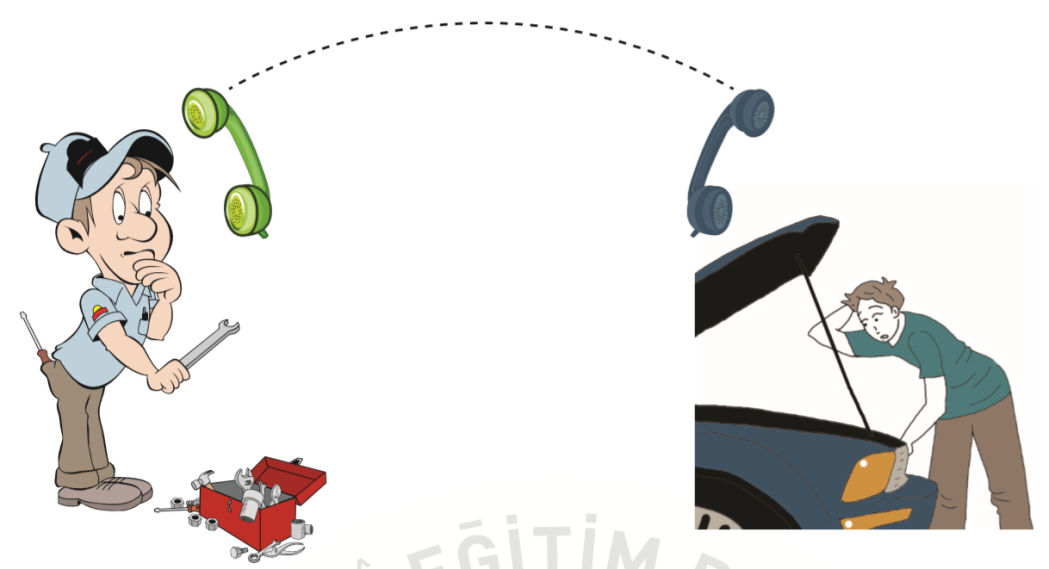 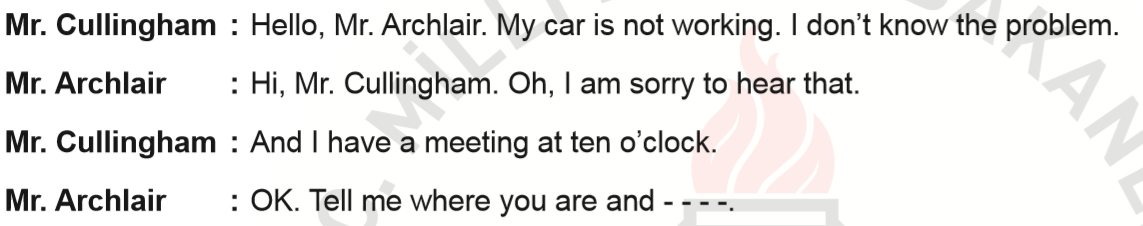 Unit: On the phone
Learning  outcomes: Expressing their decisions taken at the moment of conversation
Required  skills: Vocabulary ,Comprehension , İnterpretation
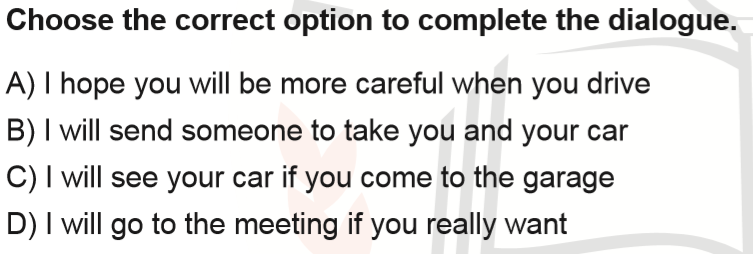 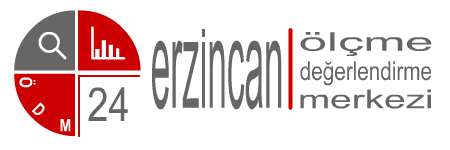 İNGİLİZCE
Kasım ayı soruları;
  1. ve 2. sorular ‘In the kitchen’ ünitesinden olup  soru kökünde olumsuz yapı 
    ve if ,while  bağlacı kullanılmıştır.Kelime bilgisi oldukça önemlidir.

  3. ve 4 sorular ‘Teen Life’ ünitesiyle ilgili olup görsel verilerin analiz edilmesi ve 
   sonuca ulaşılması istenmiştir.Yeni karşılaşılan bir soru şeklidir ve öğrenciden
    dili bilmenin yanında üst düzey düşünme becerisi beklenmektedir.

  5. soru görsel desteği bulunan alışılageldik bir soru tipidir.
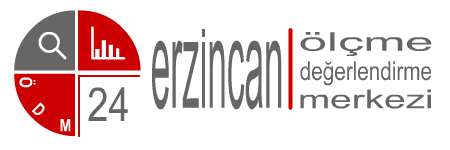 İNGİLİZCE
LGS ARALIK AYI ÖRNEK İNGİLİZCE SORULAR
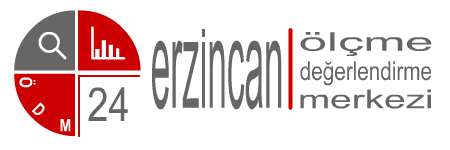 İNGİLİZCE
Question:
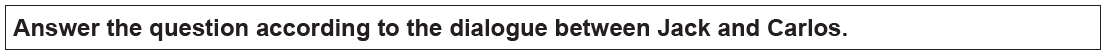 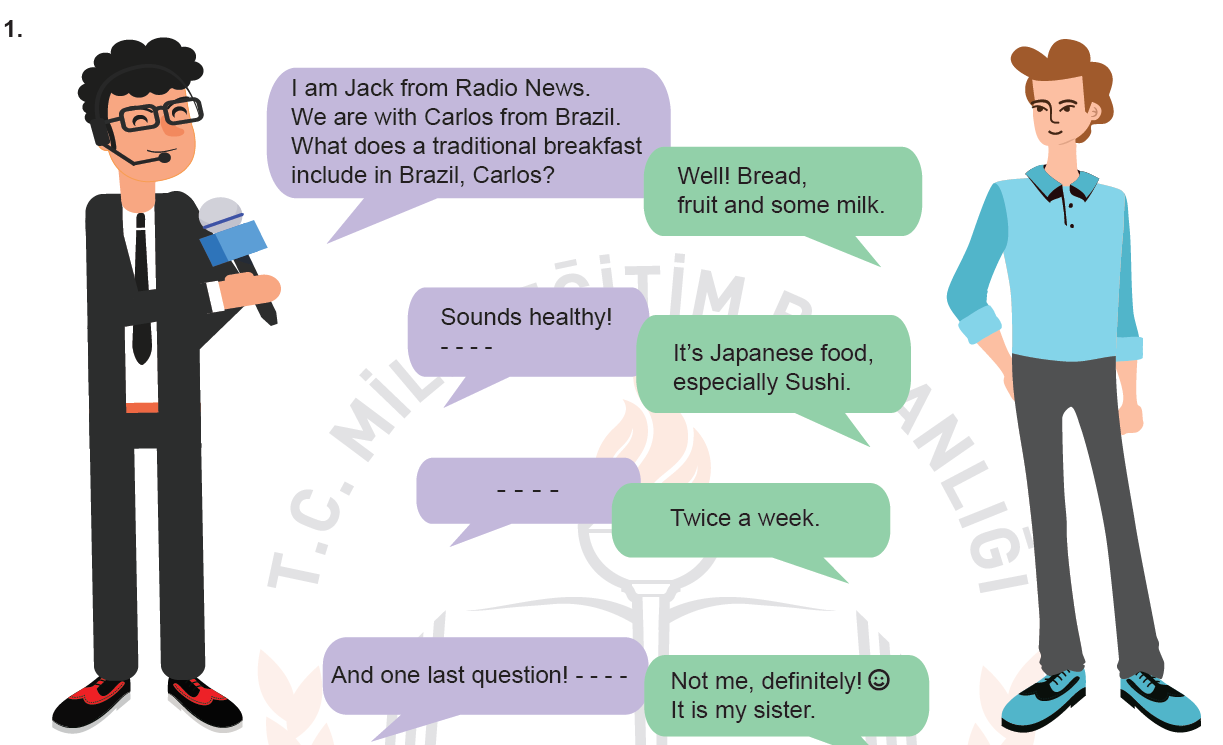 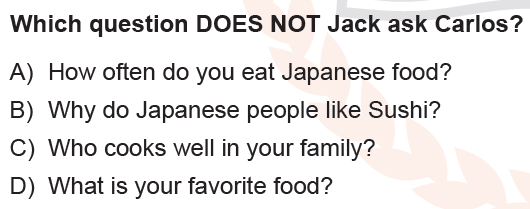 Unit: In the kitchen
Learning  outcomes: Asking and answering questions, and exchange ideas and information on a topic related to how something is processed. 
Required  skills: Asking ,answering ,Vocabulary ,Comprehension, Matching
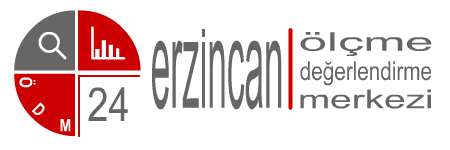 İNGİLİZCE
Question:
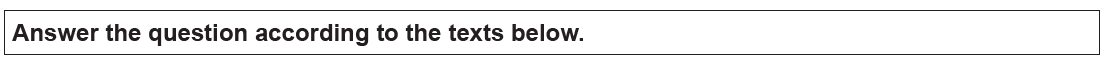 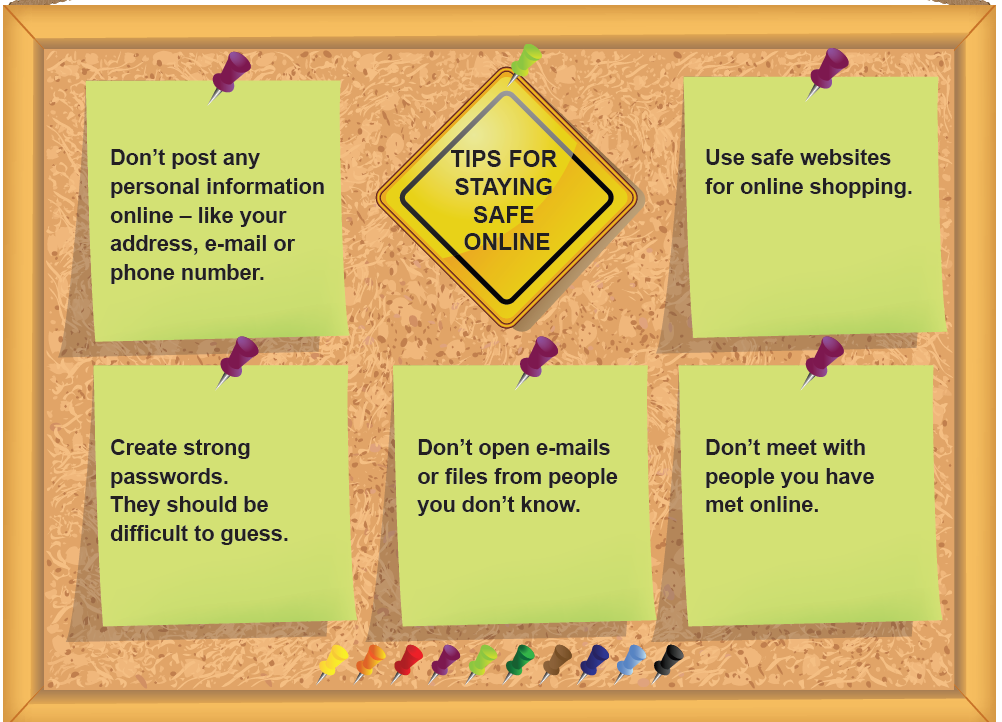 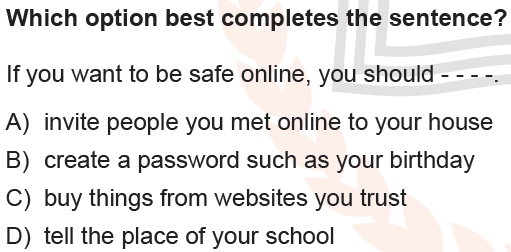 Unit: İnternet
Learning  outcomes :Finding specific information about the Internet in various texts. 
Required  skills: Rephrasing , Vocabulary ,Comprehension, İnterpretation
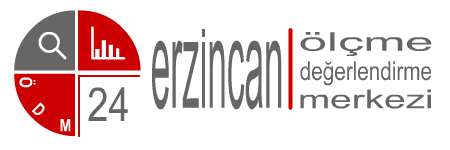 İNGİLİZCE
Question:
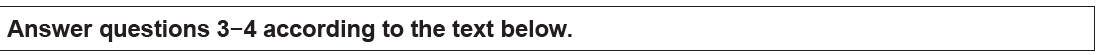 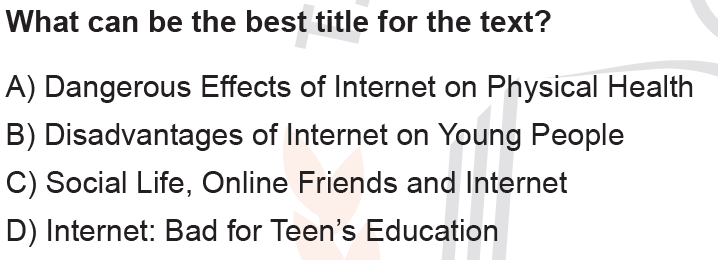 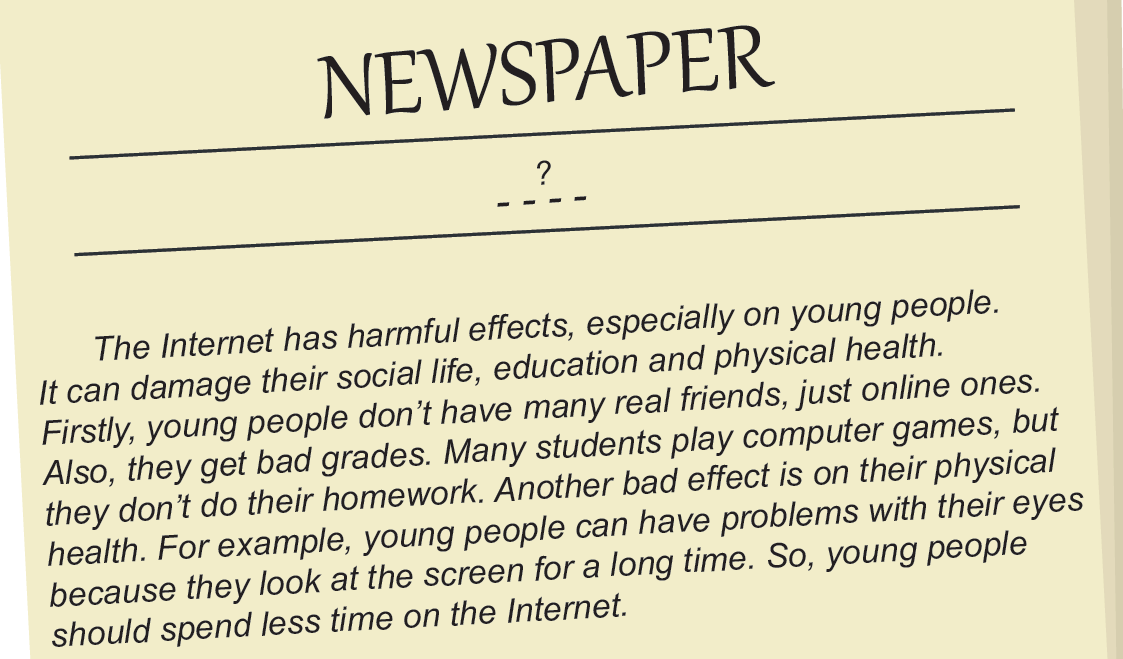 Unit: İnternet
Learning  outcomes: İdentifying the main ideas in short and simple texts about the Internet habits.  
Required  skills: Vocabulary ,Comprehension, İnterpretation
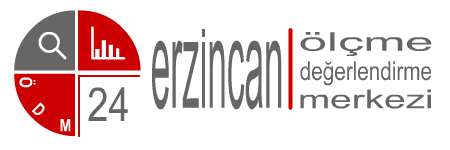 İNGİLİZCE
Question:
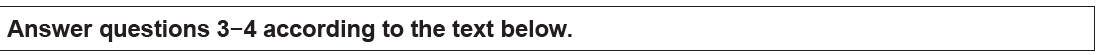 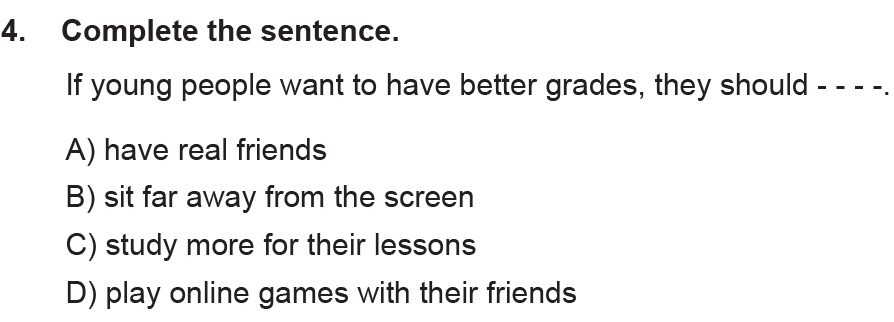 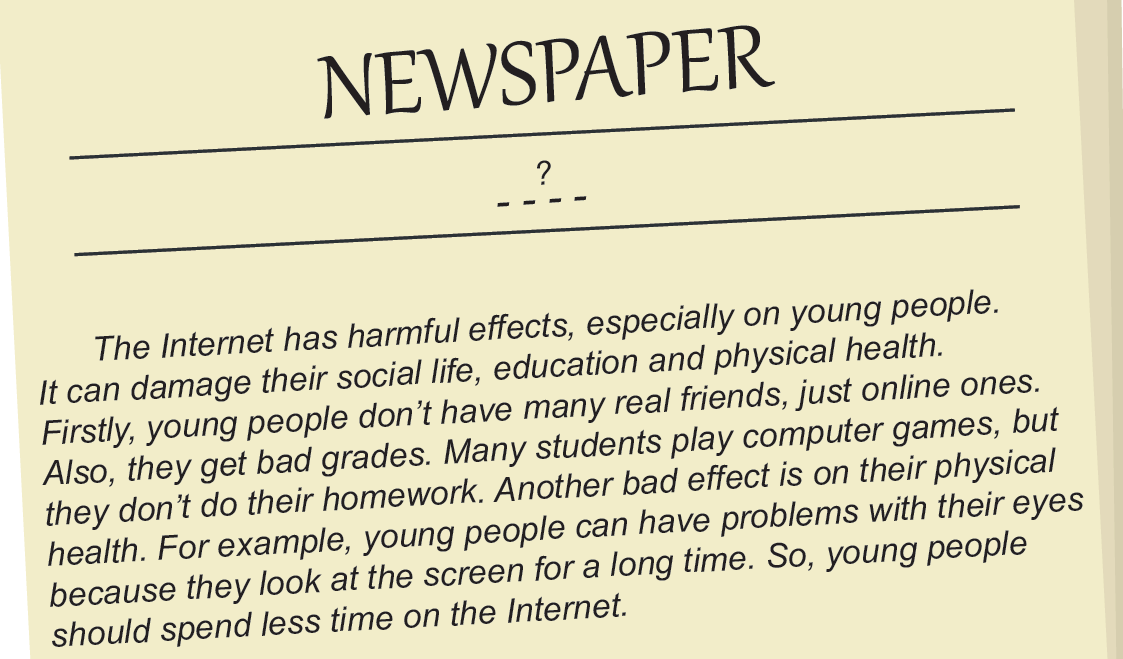 Unit: İnternet
Learning  outcomes: Finding specific information about the Internet in various texts.
Required  skills: İnference,Vocabulary Comprehension, İnterpretation
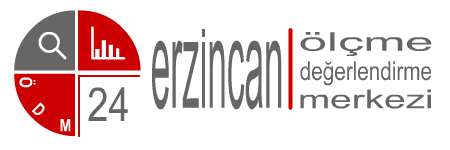 İNGİLİZCE
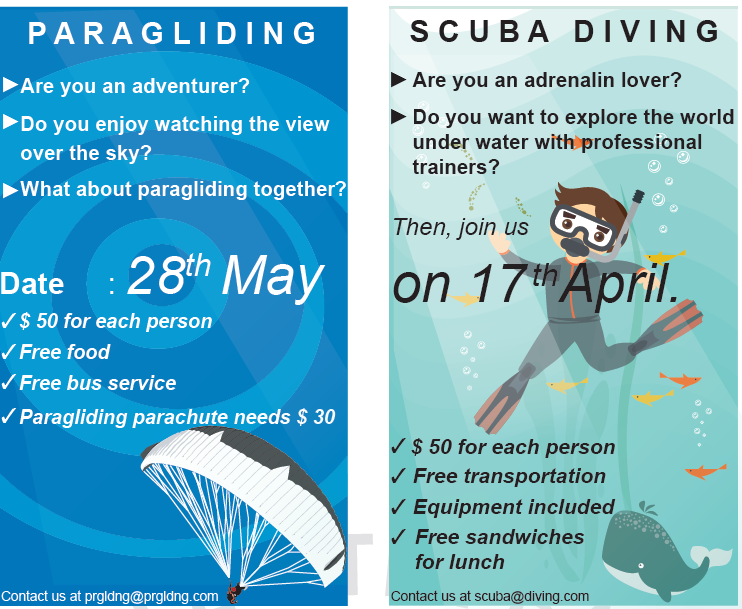 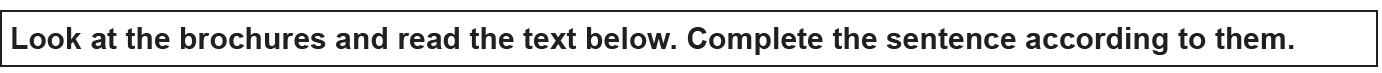 Question:
Unit: Adventures

Learning  outcomes: Understanding  short and simple texts to find the main points about adventures.

Required  skills: Inference,Vocabulary ,rephrasing , Comprehension, İnterpretation
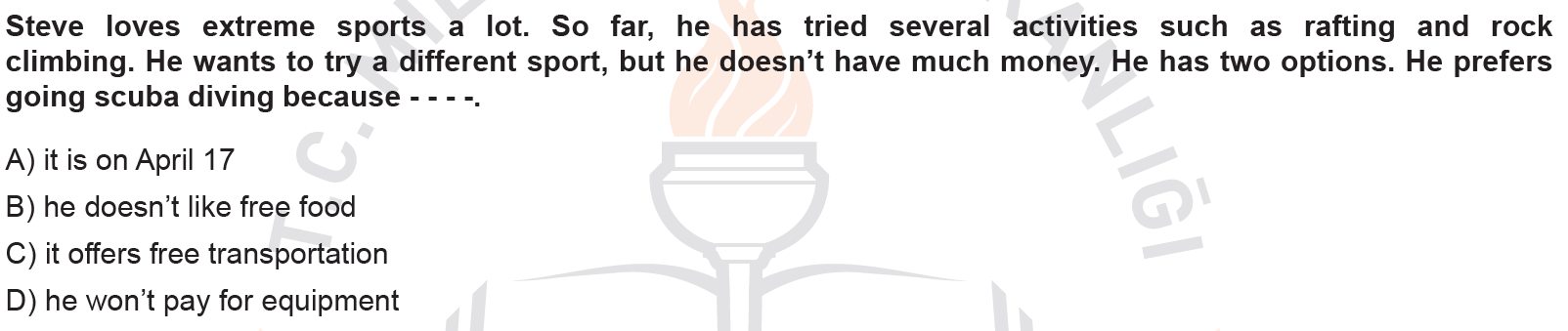 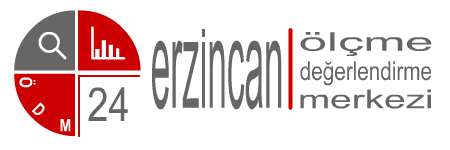 İNGİLİZCE
Aralık ayı soruları;
  1. soru olumsuz soru köküyle ‘In the kitchen’ ünitesinden olup okuma ,anlama
   ve iletişim kurma becerisine odaklanmaktadır. Soru görselle desteklenmiş olup 
   önceki soru tarzından  biraz  daha zorlaştırılmıştır.

 2.,3. ve 4. sorular ‘İnternet ‘ ünitesi ile ilgilidir. 2. soruda tabloyu inceleyerek 
  tablodaki bilgiyi  kullanarak sorunun yeniden ifade edilmesi beklenmektedir.
  3. soru tamamen  okuma anlama üzerine yoğunlaşmış ,4. soru ise  tamamen 
  çıkarımda  bulunma ve kelime bilgisi üzerine odaklanmıştır

 5. soru   kelime bilgisi yanında analiz gerektiren,üst düzey düşünme 
  becerilerini ölçen yeni soru tipidir.
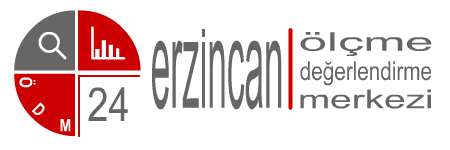 İNGİLİZCE
LGS OCAK AYI ÖRNEK İNGİLİZCE SORULAR
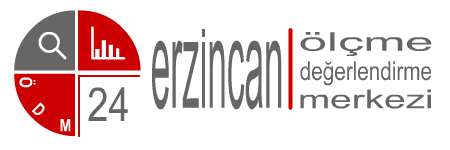 İNGİLİZCE
Question:
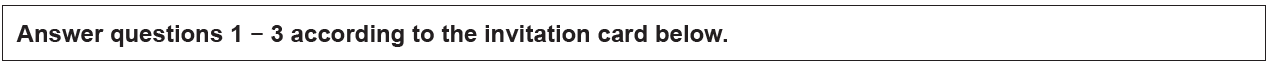 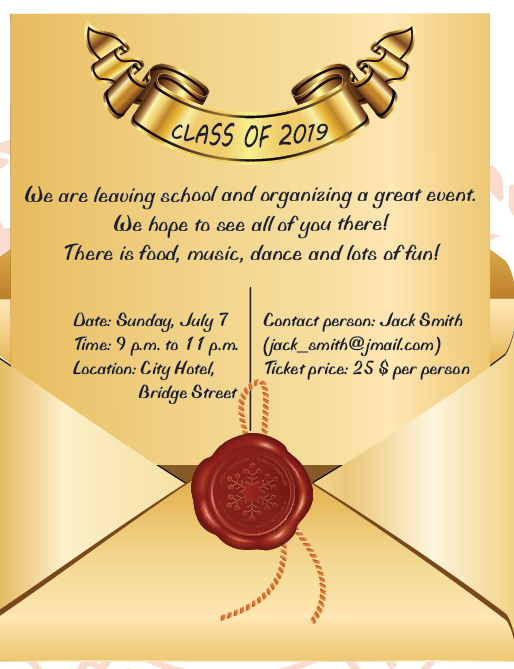 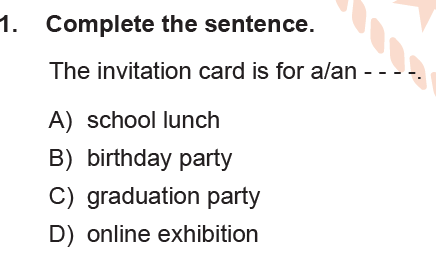 Unit: Friendship
Learning  outcomes: Understanding  short and simple invitation letters, cards and e-mails. 
Required  skills: Inference ,Vocabulary Comprehension, İnterpretation
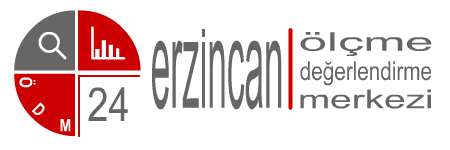 İNGİLİZCE
Question:
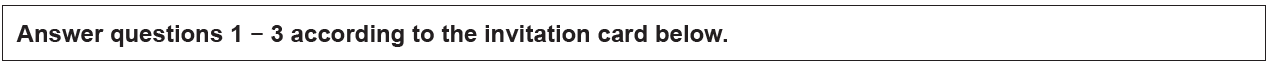 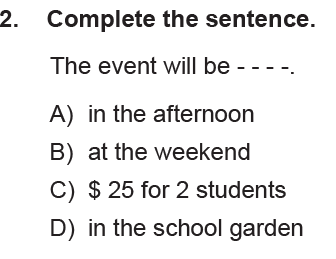 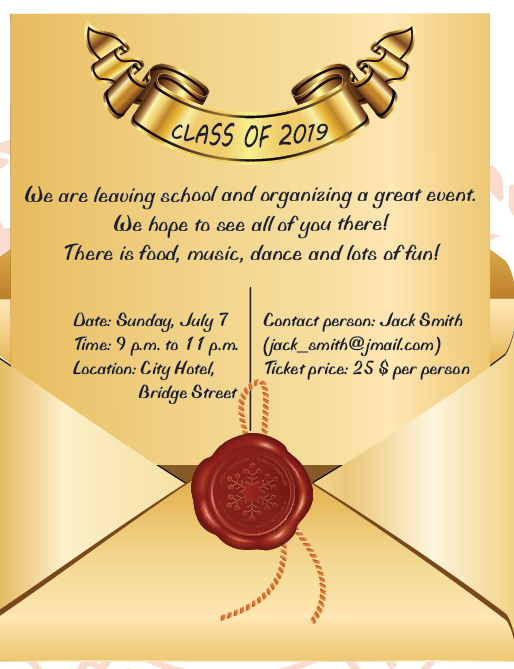 Unit: Friendship

Learning  outcomes: Understanding  short and simple invitation letters, cards and e-mails. 

Required  skills: Inference ,Vocabulary ,Comprehension, İnterpretation
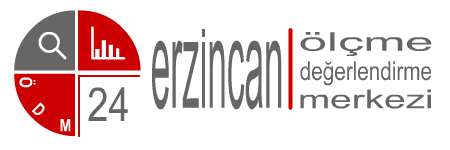 İNGİLİZCE
Question:
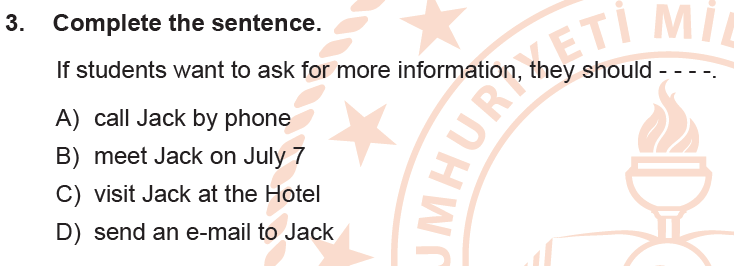 Unit: On the phone

Learning  outcomes: Understanding phrases and related vocabulary items. 

Required  skills: Vocabulary ,Comprehension
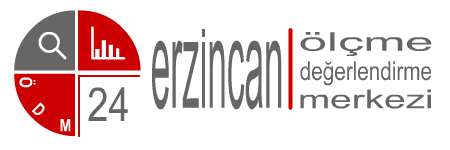 İNGİLİZCE
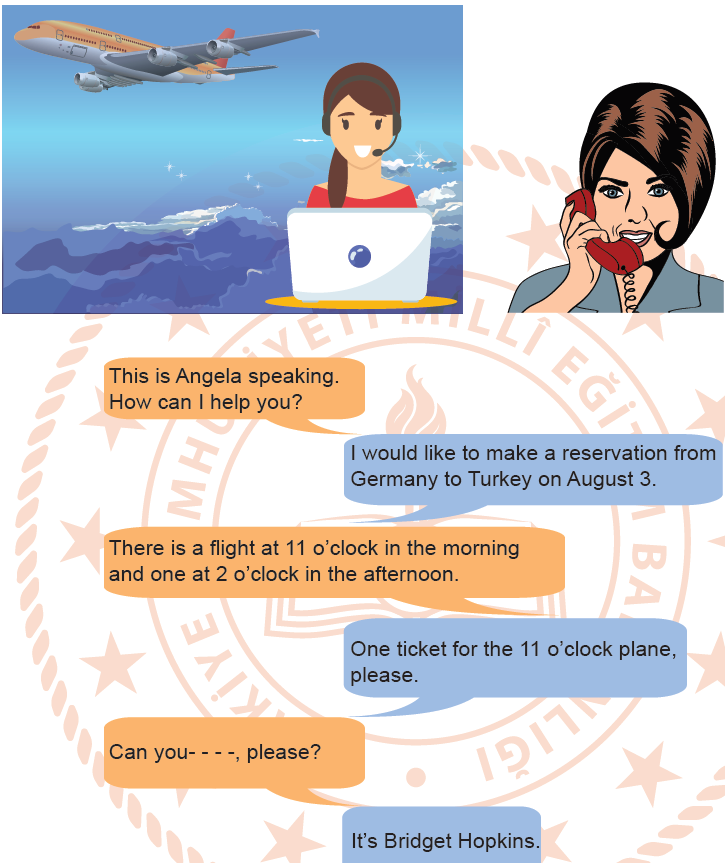 Question:
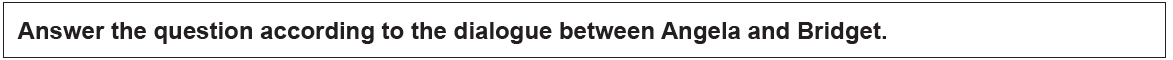 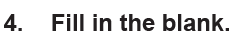 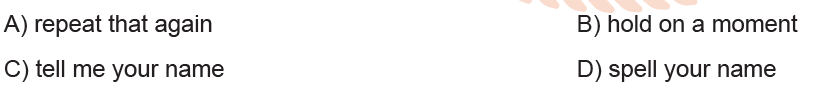 Unit: On the phone

Learning  outcomes: Making a simple phone call asking and responding to questions. 

Required  skills: Asking answering,Vocabulary ,Comprehension
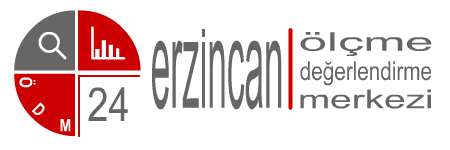 İNGİLİZCE
Question:
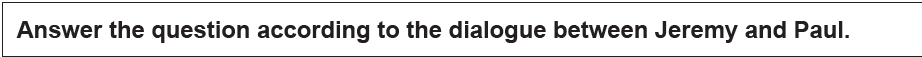 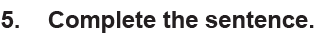 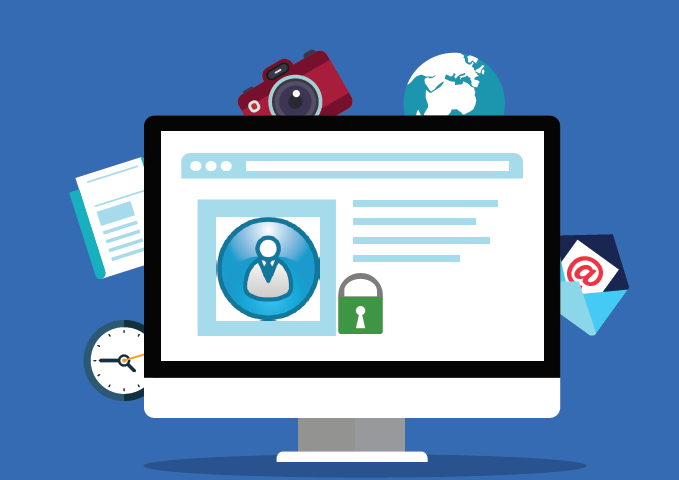 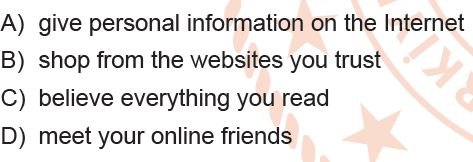 Unit: İnternet

Learning  outcomes : Exchanging information about the Internet,Asking for clarification. 

Required language skills: Rephrasing , Vocabulary , Comprehension
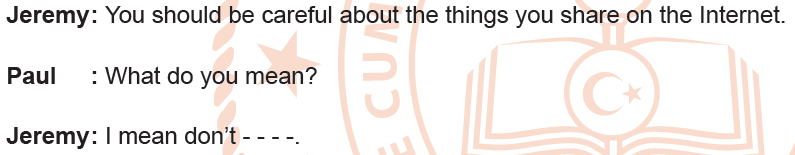 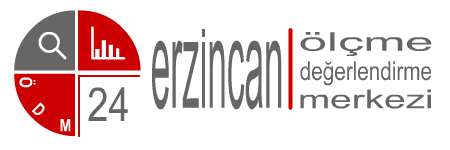 İNGİLİZCE
Ocak  ayı soruları;
  1. ve 2. ve 3.sorularda okuduğunu anlama ve  basit  çıkarımda bulunma 
   istenmektedir.Kelime bilgisi çok önemlidir.

  4. soru ‘Communication ünitesinden olup iletişim üzerine  odaklanan oldukça basit
  bir soru olmuştur.


  5. soru ‘Internet’ ünitesi kazanımları birebir örtüşüp yeniden ifade etme,iletişim 
   kurma yeteneği aranmaktadır.

 Diğer ayların soruları ile karşılaştırdığımızda  Ocak ayı soruları oldukça basittir
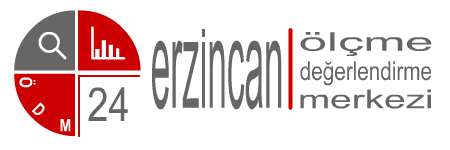 İNGİLİZCE
1- Sorular  8. Sınıf kazanımlarına uygun olarak sorulmuştur. 

   2-Soru yönergeleri İngilizce olarak yazılmış olup  bir çok soruda olumsuz soru kökü dikkat çekmektedir.
Genel Değerlendirme
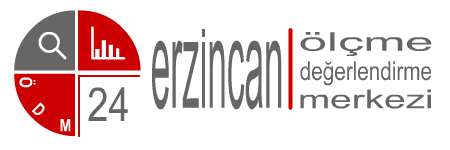 İNGİLİZCE
3-Sorular genel olarak kelime bilgisi ve okuma -anlama yeteneğinin yanında çıkarımda bulunma ,yeniden ifade etme,analiz etme gibi üst düzey becerileri ölçmektedir.


   4-Gramer konusu olarak if, because,while,before,
   after  vb. bağlaçları bilmek  soruları cevaplamada oldukça önemlidir.
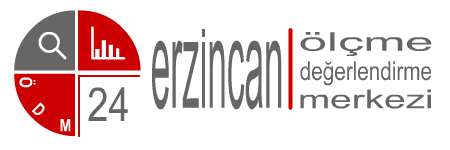 İNGİLİZCE
5-Bazı sorularda  bilgi açık bir şekilde metinde olmadığı halde kelime bilgisiyle  dolaylı olarak  çıkarımlarda bulunmayı ölçmektedir.

6- Soruları cevaplamada ifadelerin ve kelimelerin  eş anlamlılarını bilmek oldukça önem arz etmektedir.
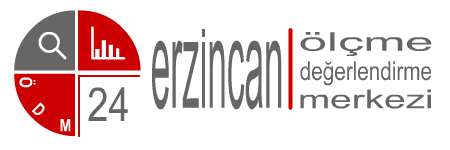 İNGİLİZCE
7-Sorularda verilen şekil,resim ve grafiklerin   doğru bir şekilde hedef dilde okunması,  iyice analiz edilmesi doğru sonuca ulaşmada oldukça önemlidir.

8- Görsellerle soruları destekleme önceki yıllardaki TEOG soru tiplerine nazaran daha fazladır. 

9-Sorular dili bilmenin yanında üst düzey düşünme becerilerini  ölçmeyi hedeflemektedir..
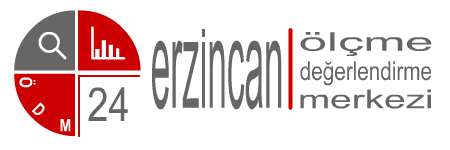 İNGİLİZCE
TEŞEKKÜR EDERİZ
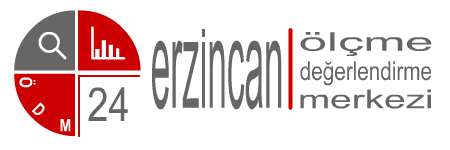